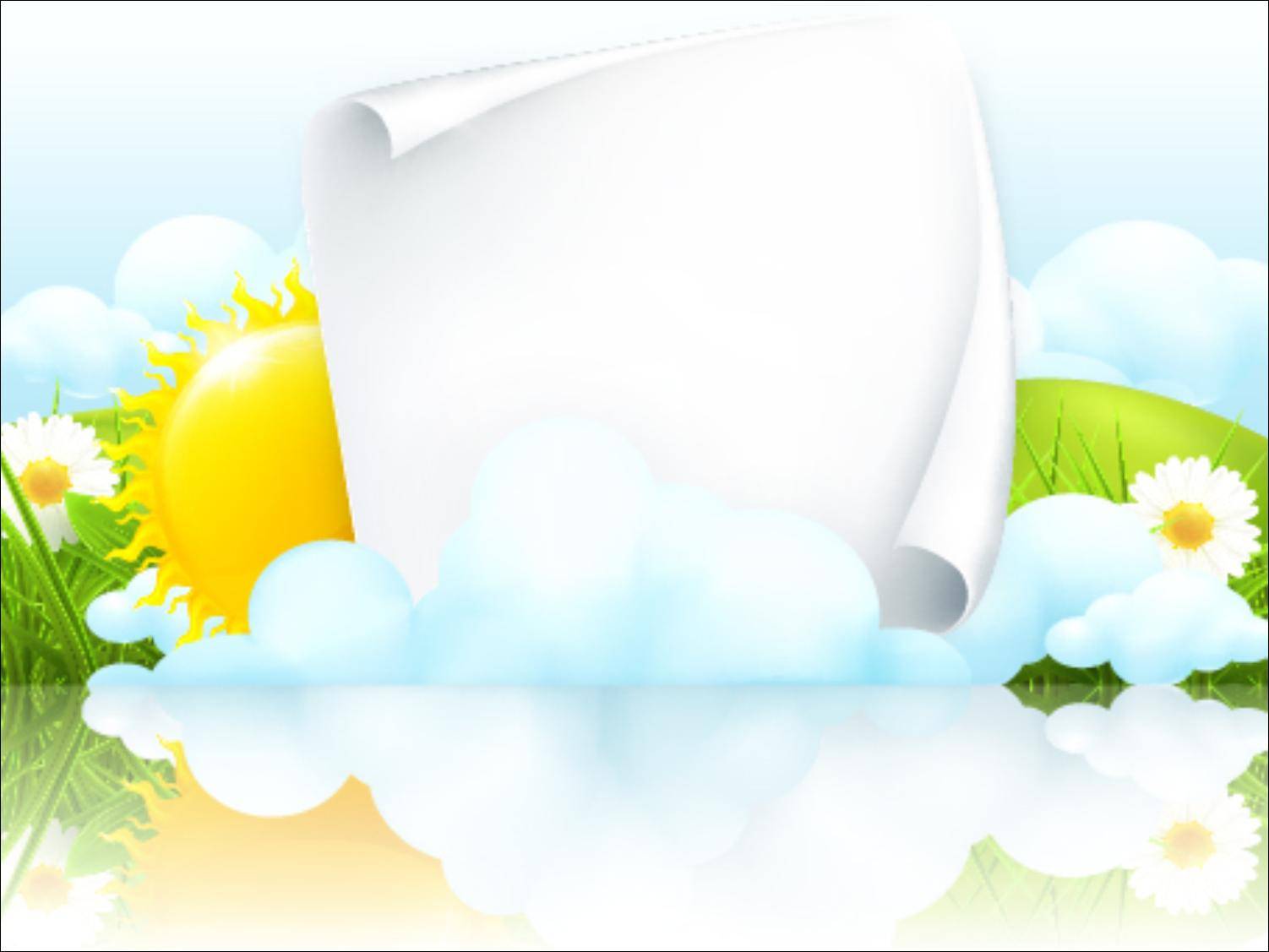 Жизнь дана на 
добрые дела!
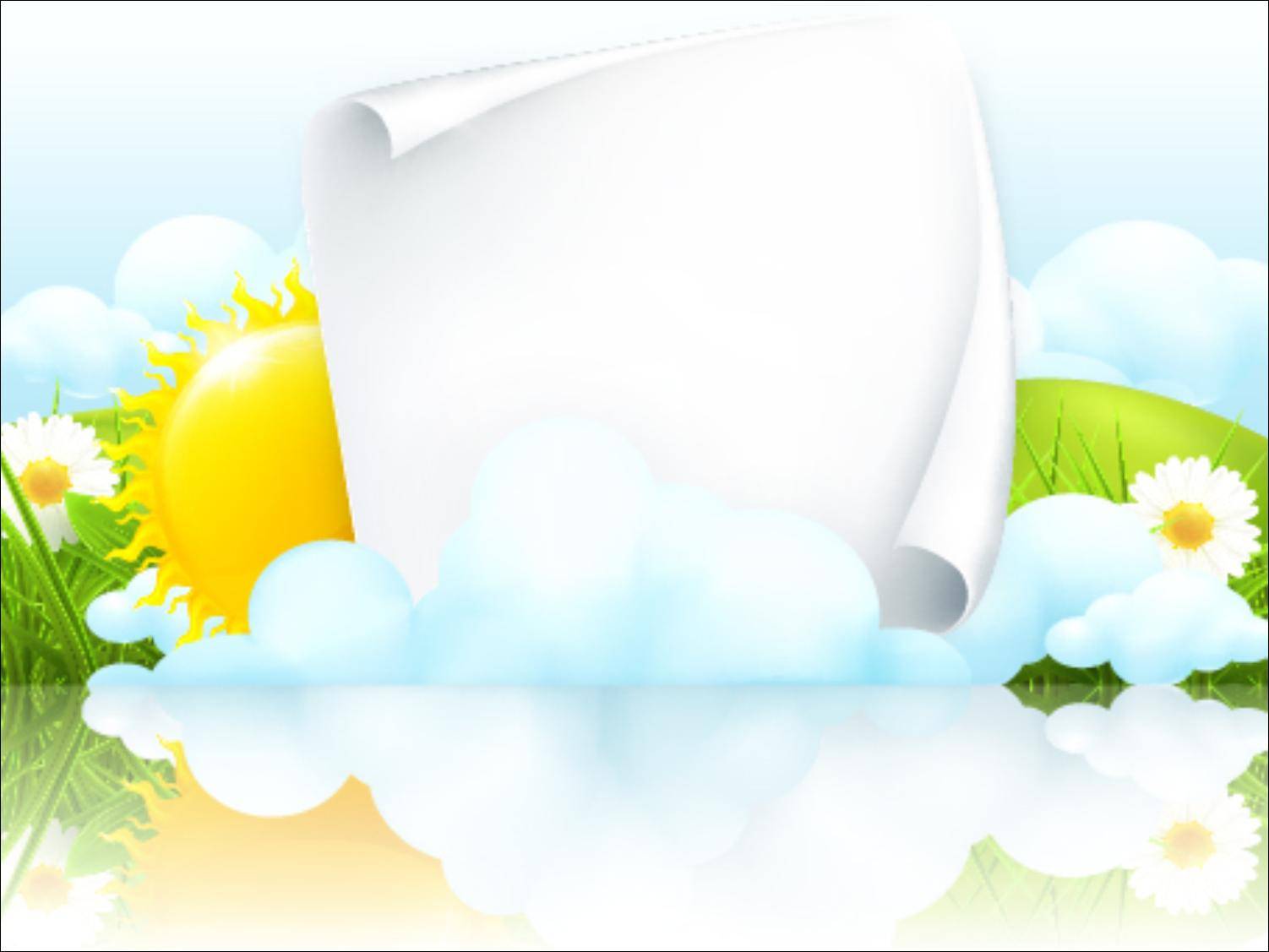 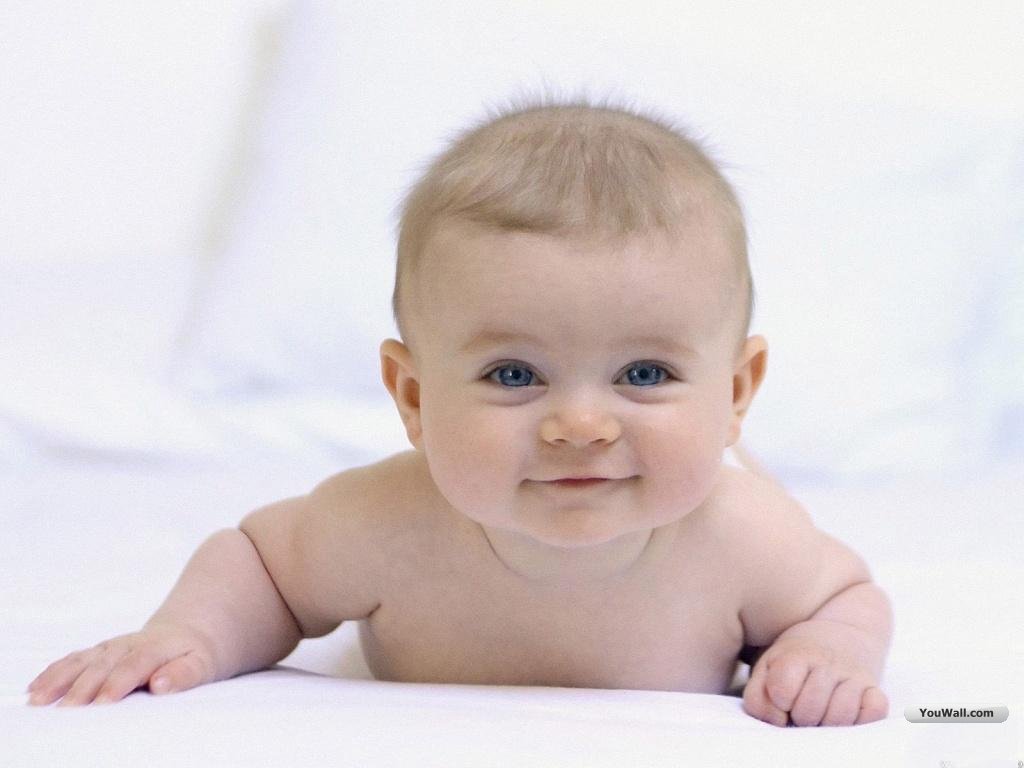 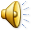 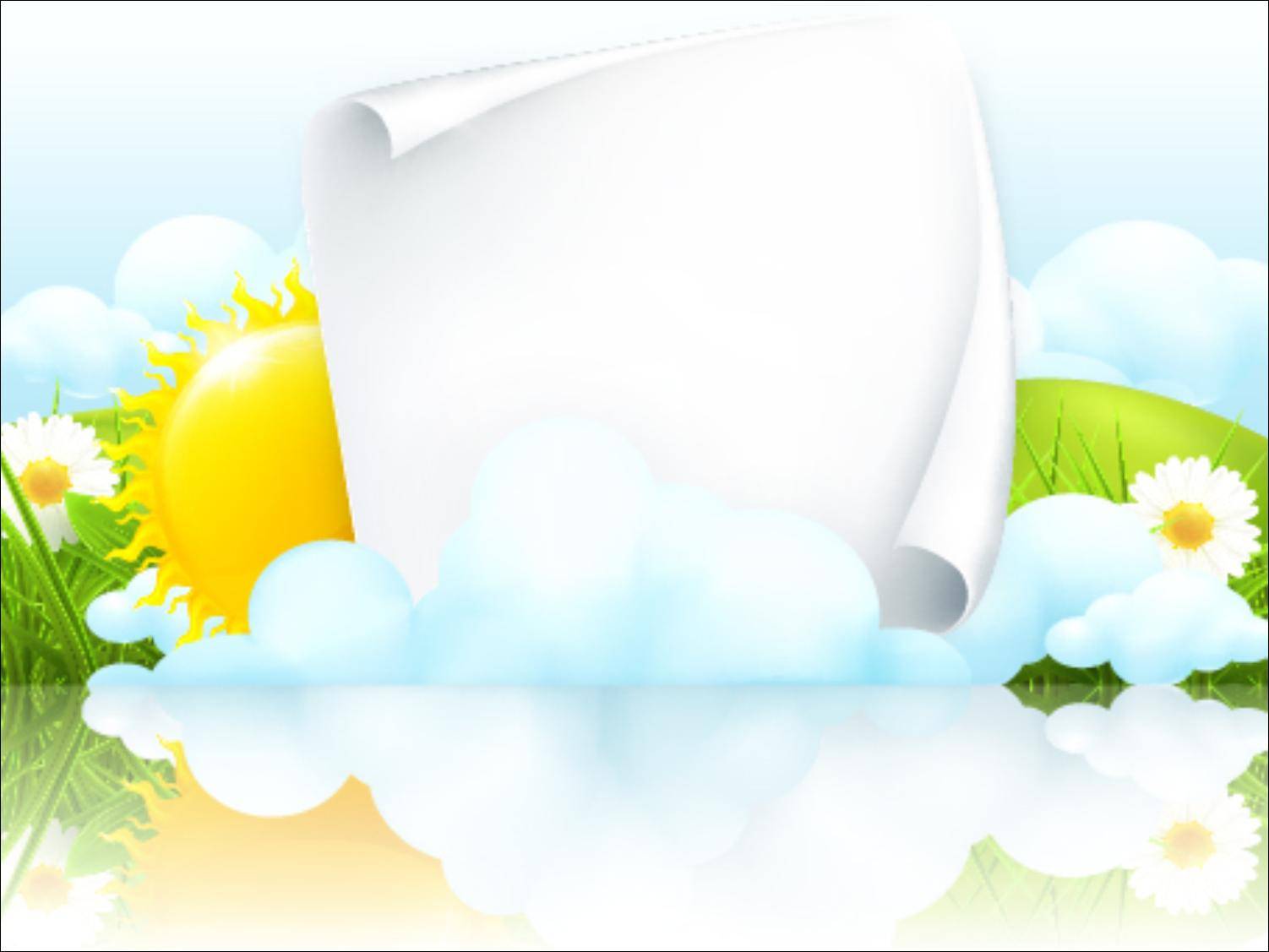 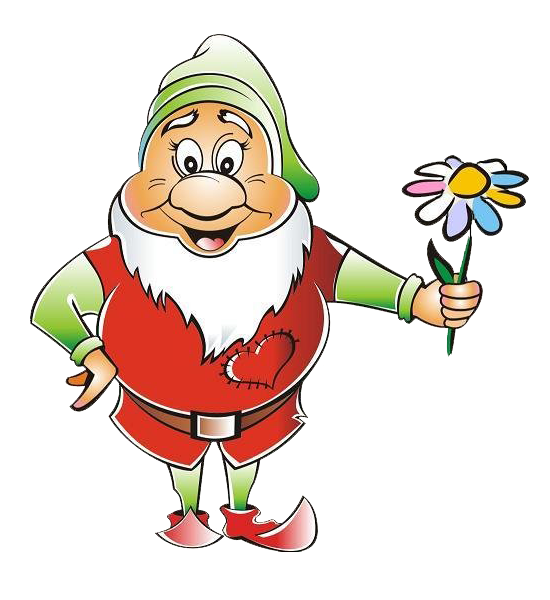 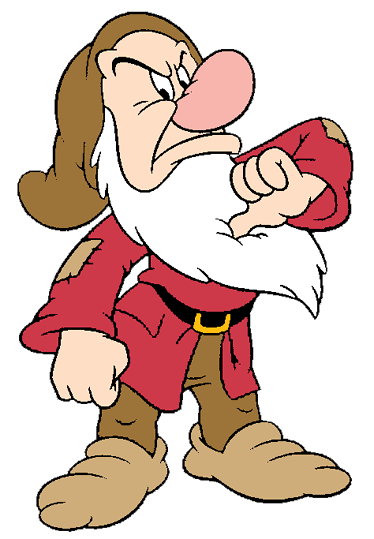 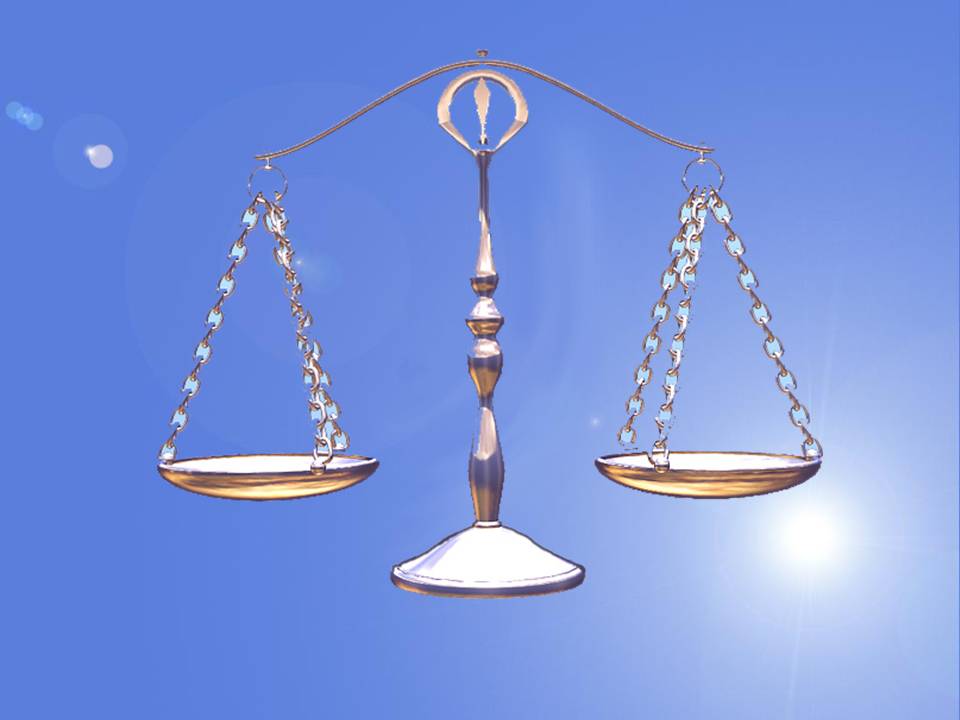 ДОБРО
Зло
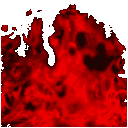 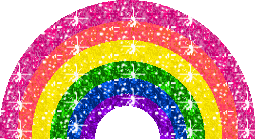 Зло
Добро
Ненависть
Дружба
Любовь
Вражда
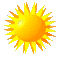 Щедрость
Жадность
Преданность
Предательство
Ложь
Правда
Грубость
Вежливость
Нежность
Жестокость
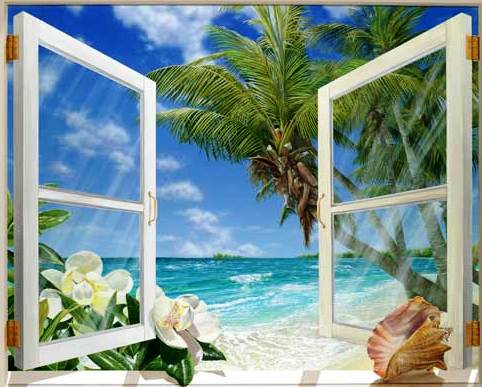 ТВОРИ   ДОБРО
[Speaker Notes: Изображение с сайта http://samarjan.kloop.kg/]